Speaking 1
I. Escucha el audio de los derechos Humanos y luego en grupo eligen un derecho humano para después presentarlo al grupo de curso.
https://www.youtube.com/watch?v=hyVJHpiHO8I
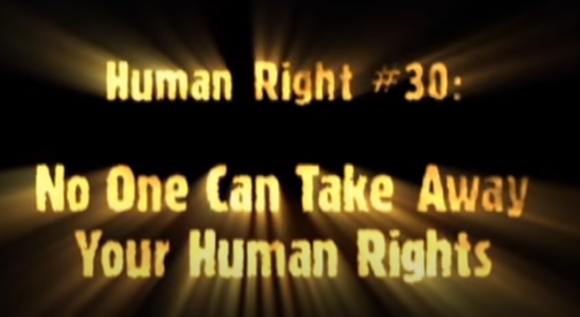 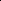 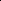